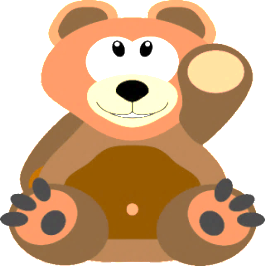 T
Read to Write with TBEAR
Writing an Introduction
for an Informational Text K - 6
AND
      Second Grade Specific Suggestions from Classroom Teachers
10-3-16
S.Richmond/OSP/HSD
1
How to Print this Booklet

This booklet can be printed in its entirety or in sections.  It is recommended that pages 1 – 7 always be available for teacher reference. 

Instructional Content: Pages 1 - 7

READ:  Pages 8 – 13

REVISE: Pages 14-23

WRITE: Pages 24 – 40

FOR PRINTING:  Print Shop:  Select Booklet Form 11 X 17    
From your own computer do the following….
2.
Select “My Tab.”
Keep “Original Size,” at 81/2X11
For “Paper Size,” Select 11 X 17
For “Print Type,” Select Booklet
Click “OK”
1.  
Go to print and select Printer Properties.
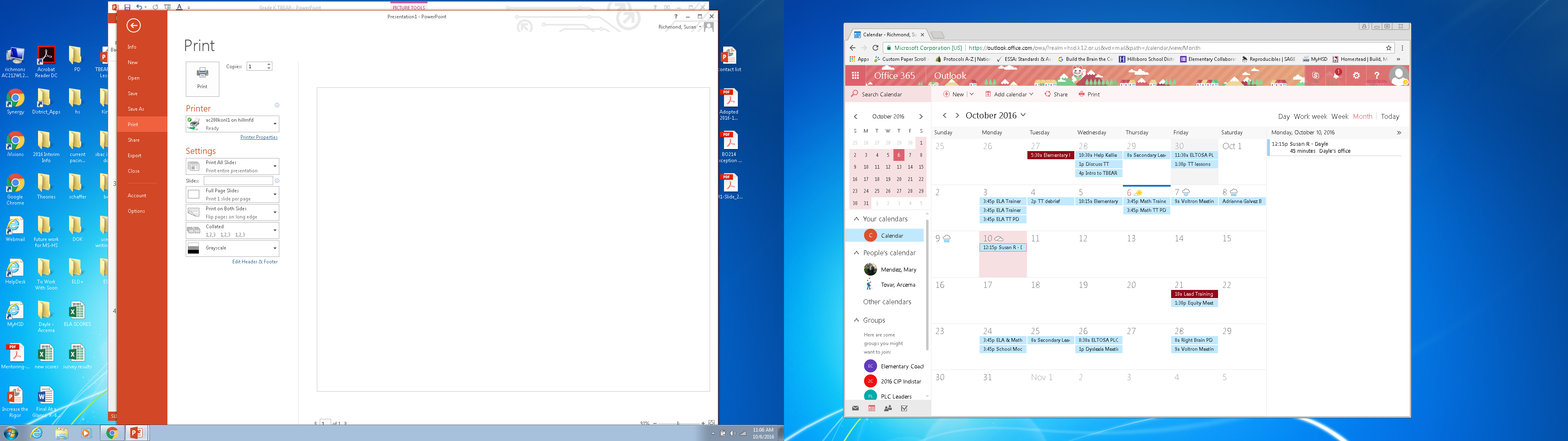 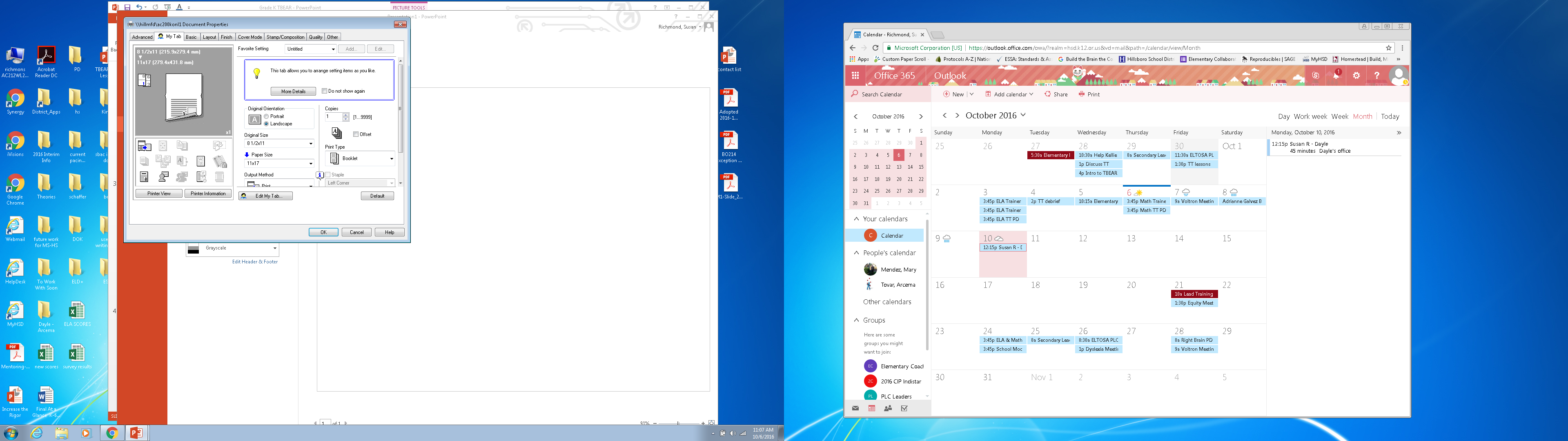 10-3-16
2
10-3-16
3
10-3-16
4
Introduction to Grade-Specific
Suggestions

This document contains suggestions for specific grades based on the state standards in reading and informational writing to clarify what students can or should be able to do at each grade level of the TBEAR – Read to Write Lessons. 

The actual TBEAR lessons are non-grade specific for grades K – 6.  Please read these lessons before implementing any of the suggestions for your grade level (or the suggestions will not make sense).

Second grade students need continued whole class modeling and slow, gradual release. All of the lessons are very teacher directed until students are ready to work with teams and then independently.

Remember that reading standards RI.1 and RI.4 are overarching and supported throughout, even if they are not specifically addressed in each lesson.

At the end of each lesson is a section entitled “From the Field.” These are comments from grade level teachers of what has actually worked from them in their classrooms.  These comments are not yet complete, but will be added each year. If you would like to add to these comments your suggestions are highly valued.  Your Trainer of Trainer and/or School Module Experts can relay your comments to OSP.

It has been suggested that the revision standard for writing (W.5) be added to these lessons.  This is under consideration for the next update of this document, but please implement this standard when possible.

The academic word lists for each standard in conjunction with the writing focus lists possible cognates in Spanish and at times academic vocabulary for the lesson strategies.  At a later time we would like to add the academic vocabulary for specific lesson strategies.

This document is dynamic or a work in progress.  Thank you for your ideas and contributions!
10-3-16
5
10-3-16
6
10-3-16
7
T
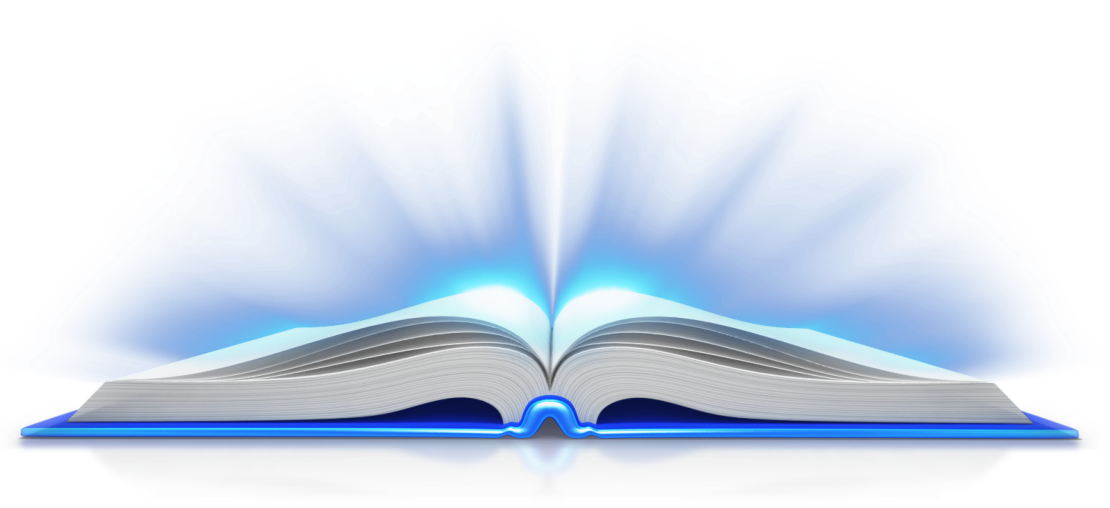 Topic Introduction
Lesson 1 – Part 1
DOK-1
Recall - Reproduce
READ
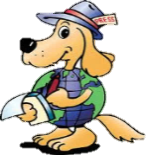 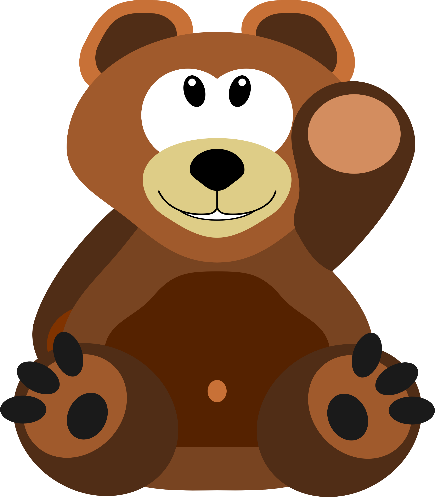 SHOW ME
TELL ME
DOK-1
Reporter
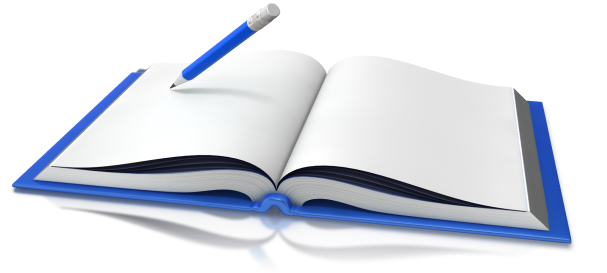 Record
Final Notes
10-3-16
8
10-3-16
9
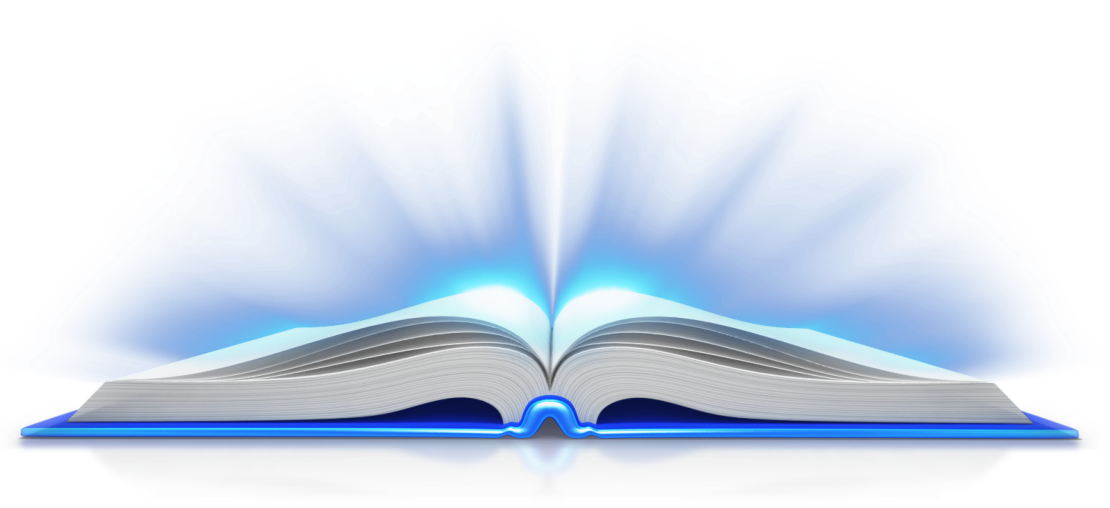 T
Topic Sentence 
(main idea) Introduction
Lesson 1 - Part 2
READ
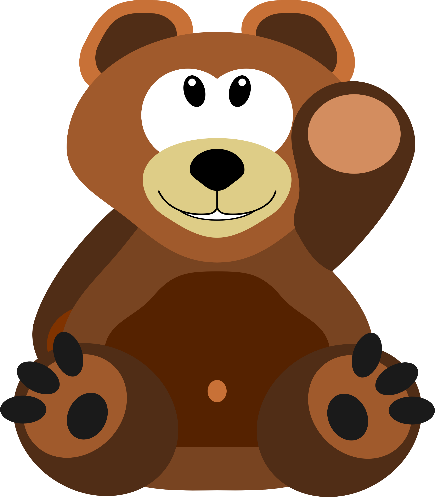 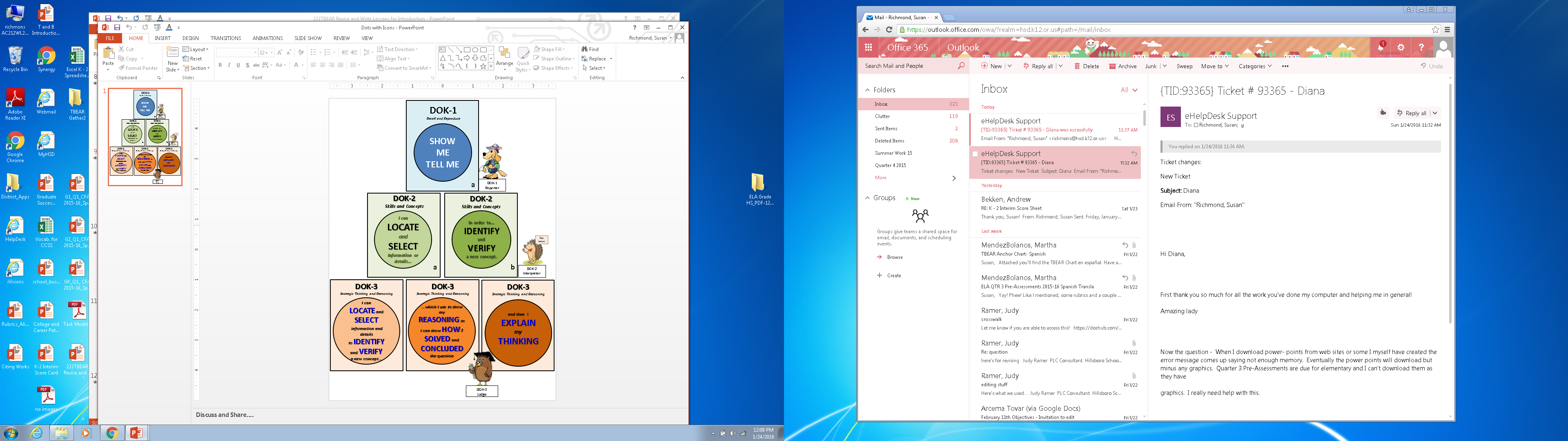 Summary Sentence Practice
Landslides are big.
They move down fast.
A landslide hurts things.
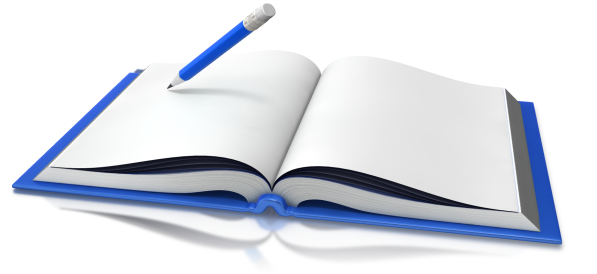 Record
Final Notes
10-3-16
10
10-3-16
11
B
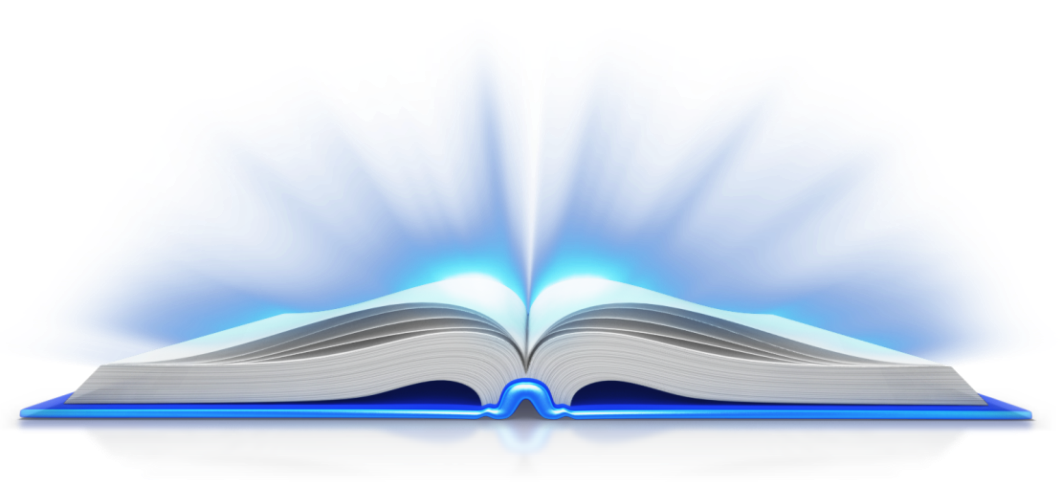 Bridge Introduction
Lesson 2
READ
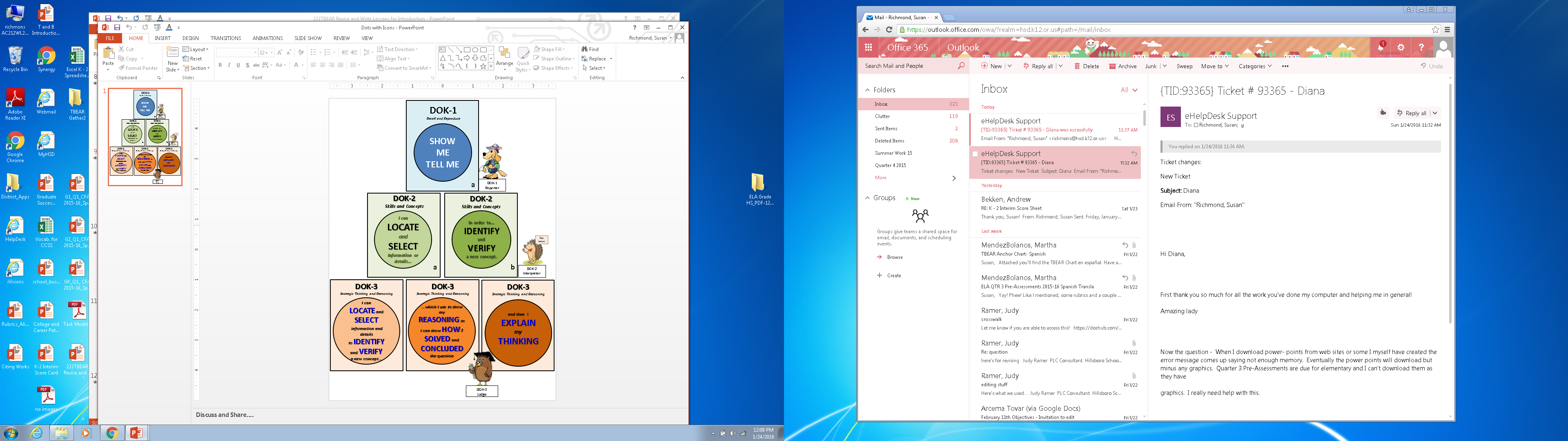 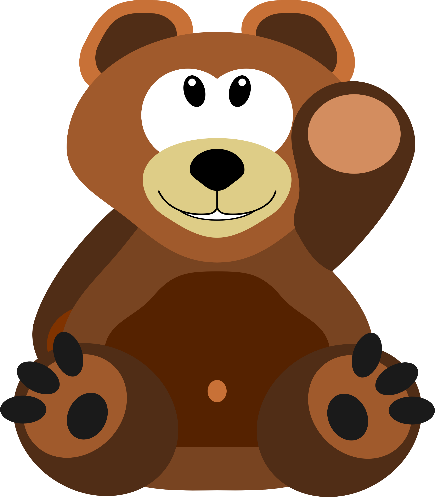 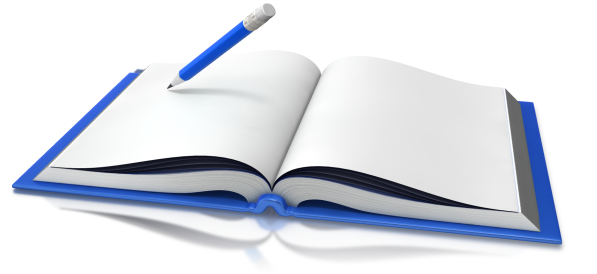 Record
Final Notes
12
13
T
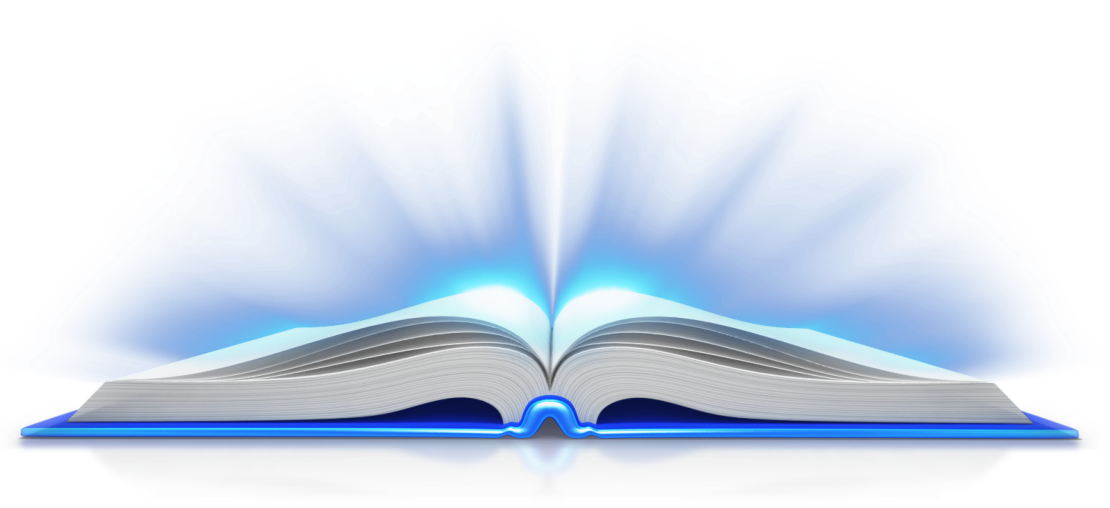 DOK-1
Recall - Reproduce
Preparing to Revise
Identifying the Topic
Lesson 3 - Part 1
WRITE TO REVISE
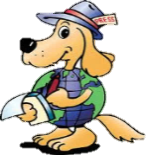 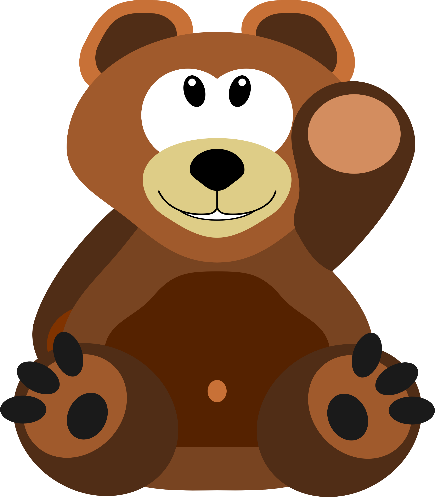 SHOW ME
TELL ME
DOK-1
Reporter
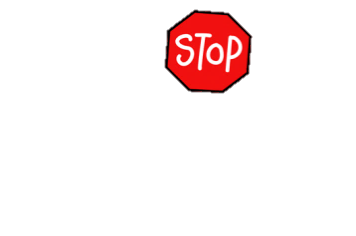 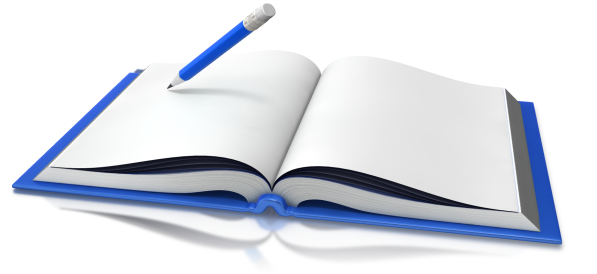 Record
Final Notes
10-3-16
14
10-3-16
15
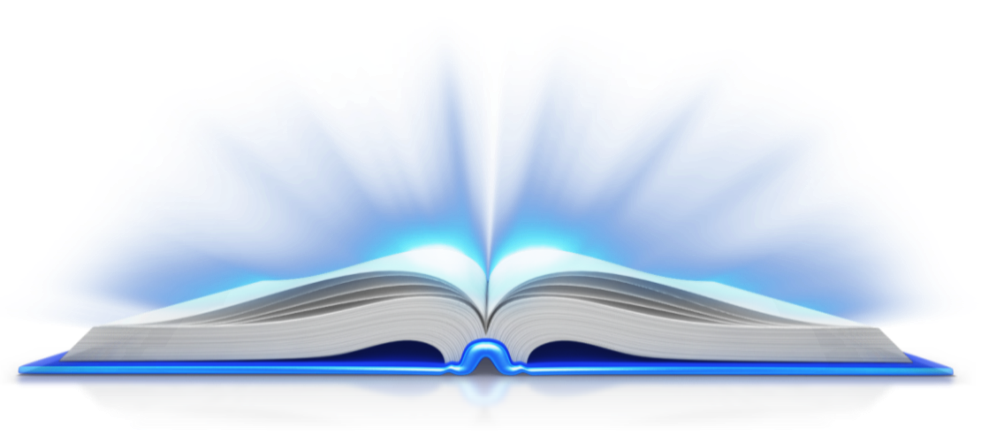 T
Revise the Topic Sentence Lesson 3 – Part 2
WRITE TO REVISE
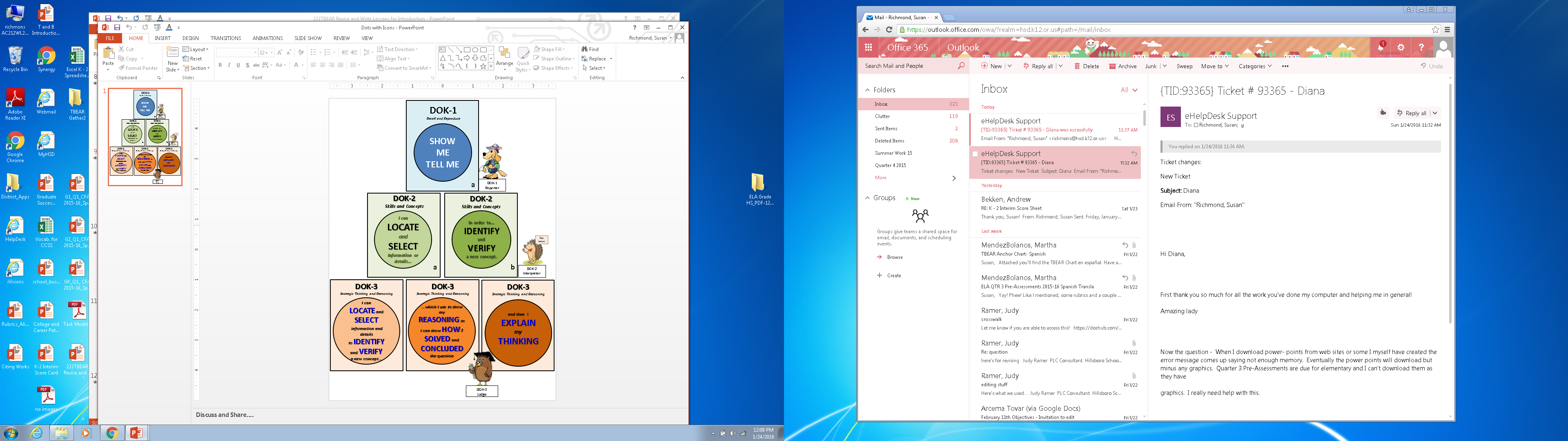 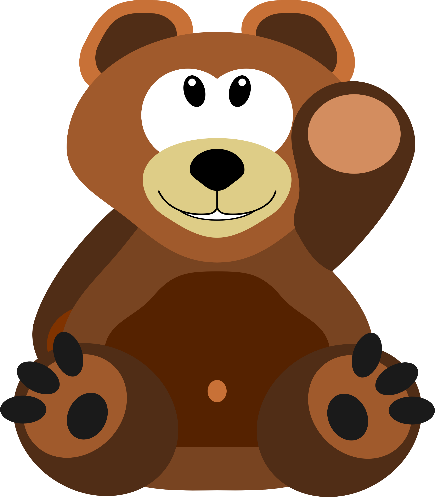 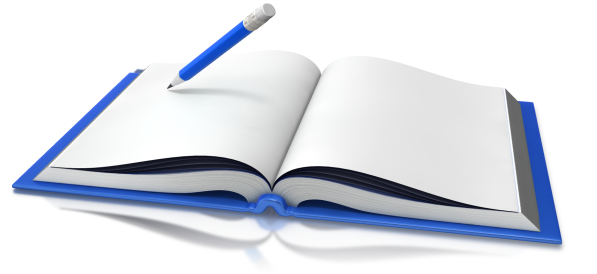 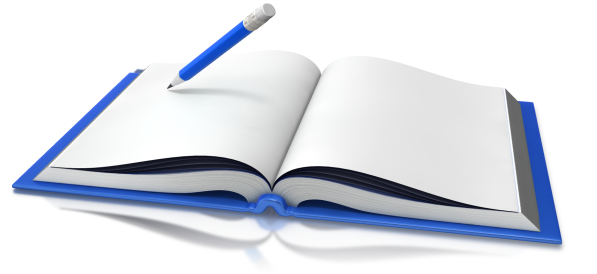 Record
Final Notes
Record
Final Notes
16
17
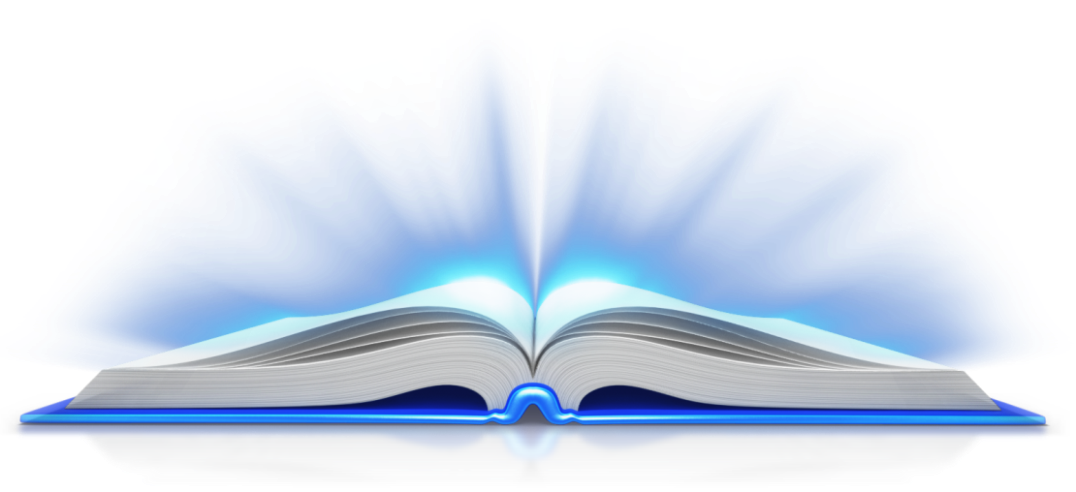 B
WRITE TO REVISE
Revise the Bridge
Lesson 4
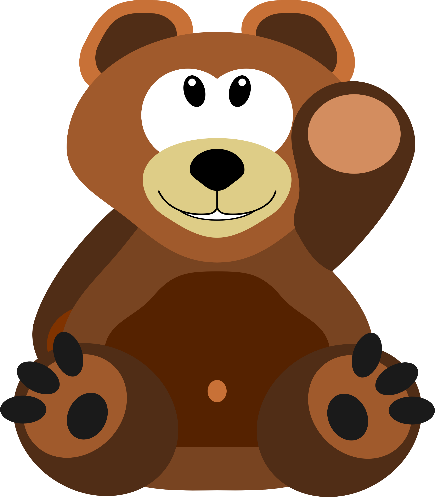 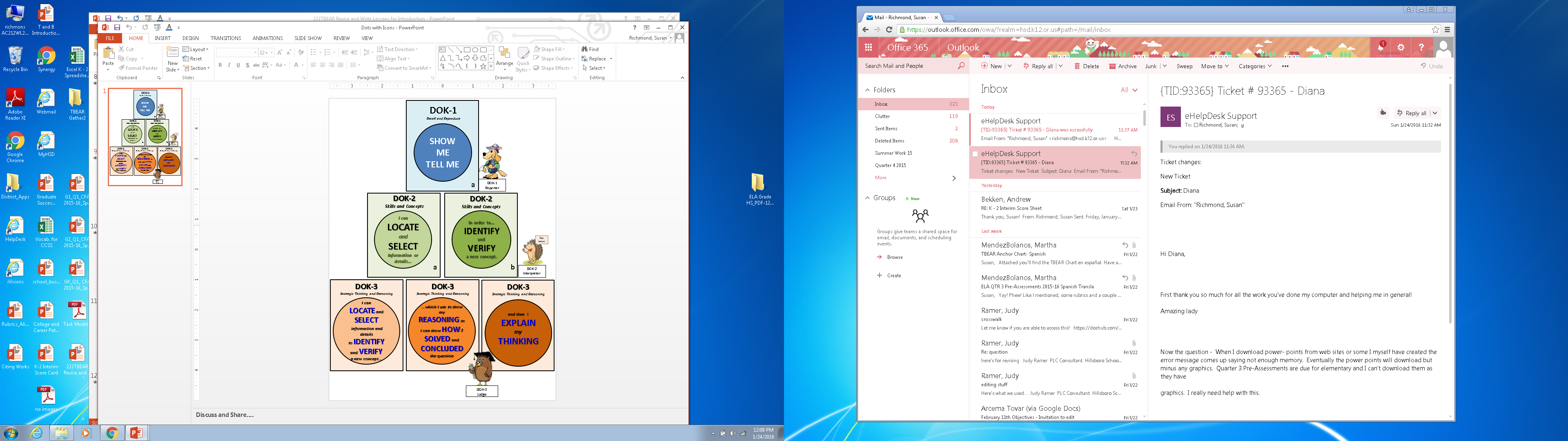 10-3-16
18
B
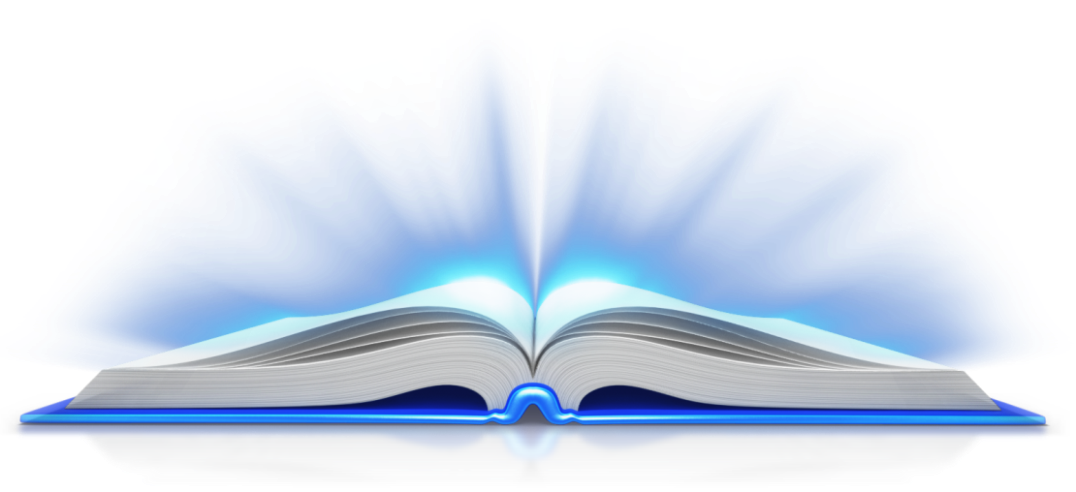 Revise the Bridge
Lesson 4 continued…
NOW WRITE TO REVISE
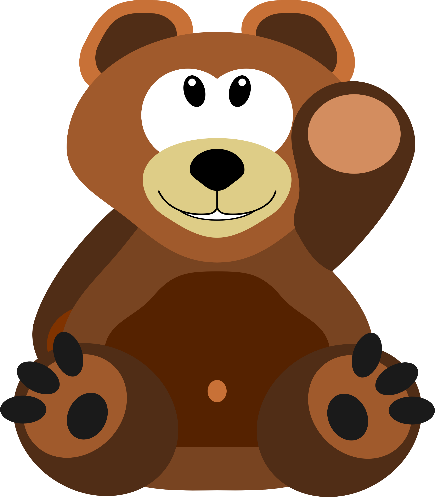 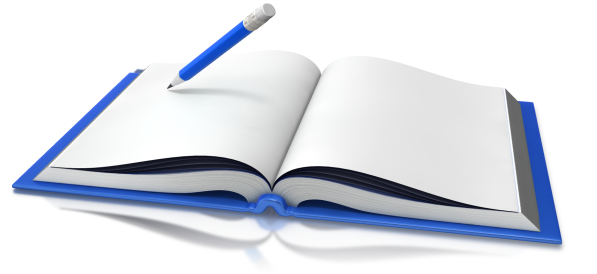 Record
Final Notes
10-3-16
19
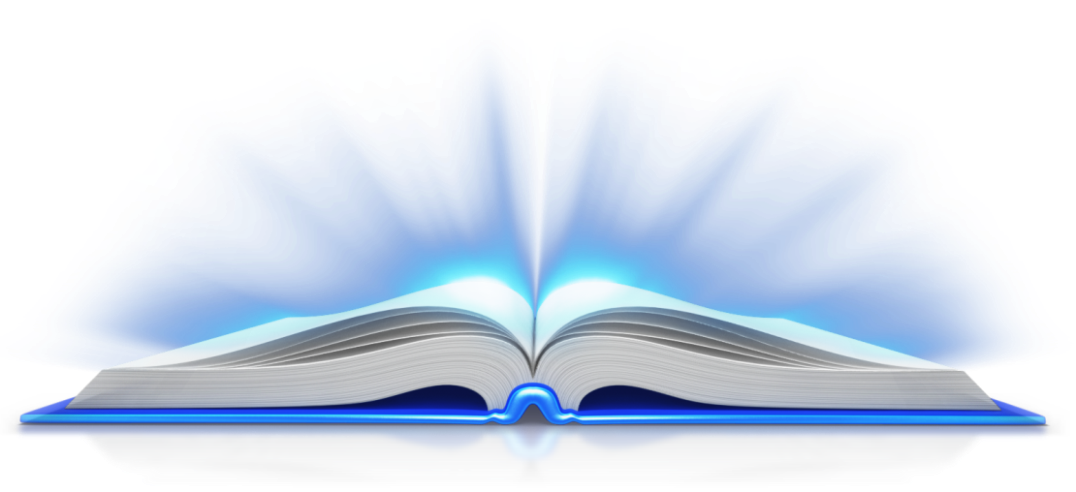 B
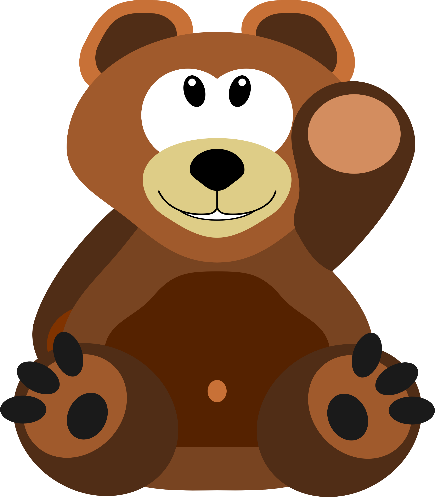 Revise the Bridge
Lesson 4
Teacher Notes
10-3-16
20
21
B
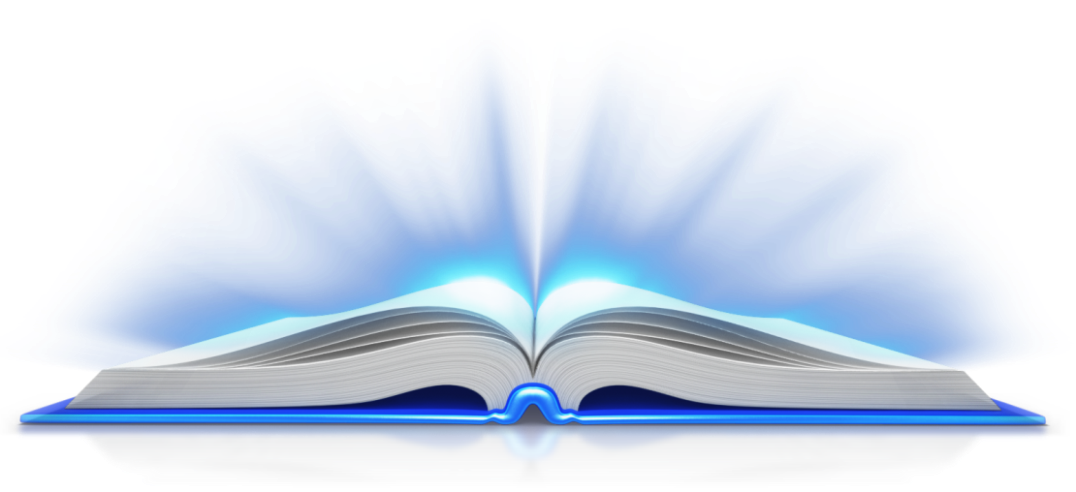 WRITE TO REVISE
Revise the Bridge Lesson 5
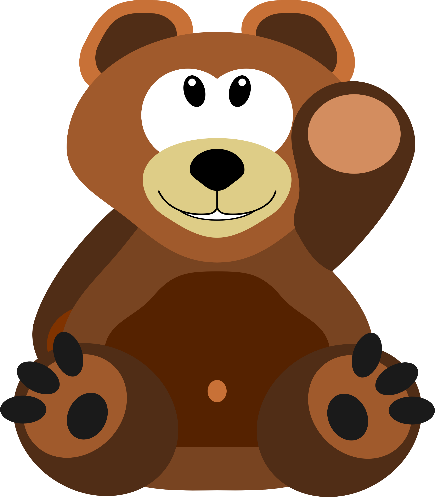 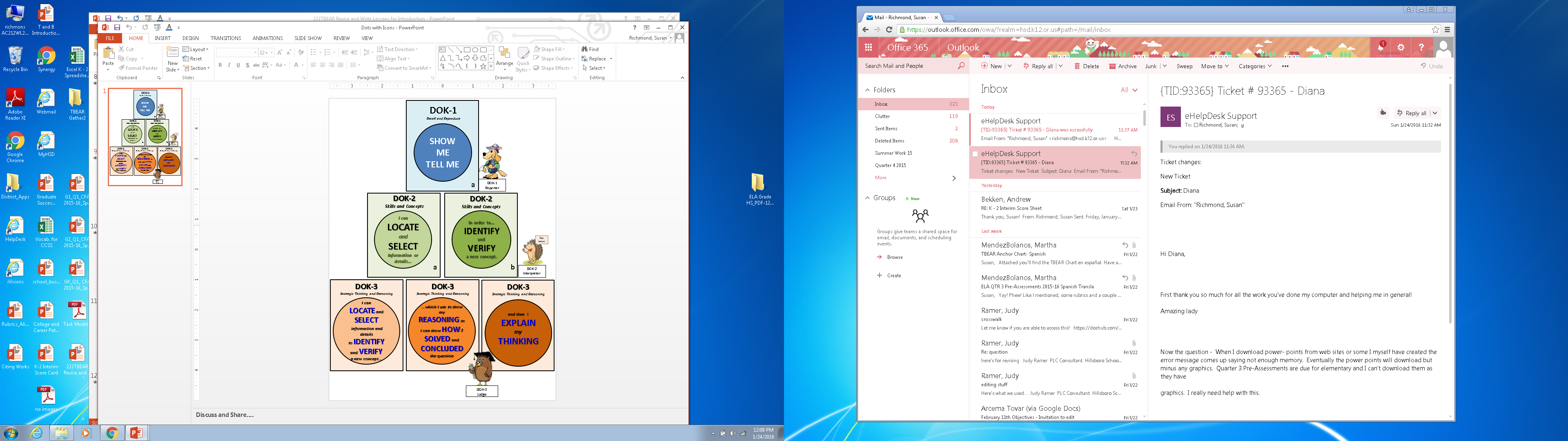 22
23
T
Preparing to Write the 
Introduction of a Brief Text 
Identifying the Topic
Lesson 6 – Part 1
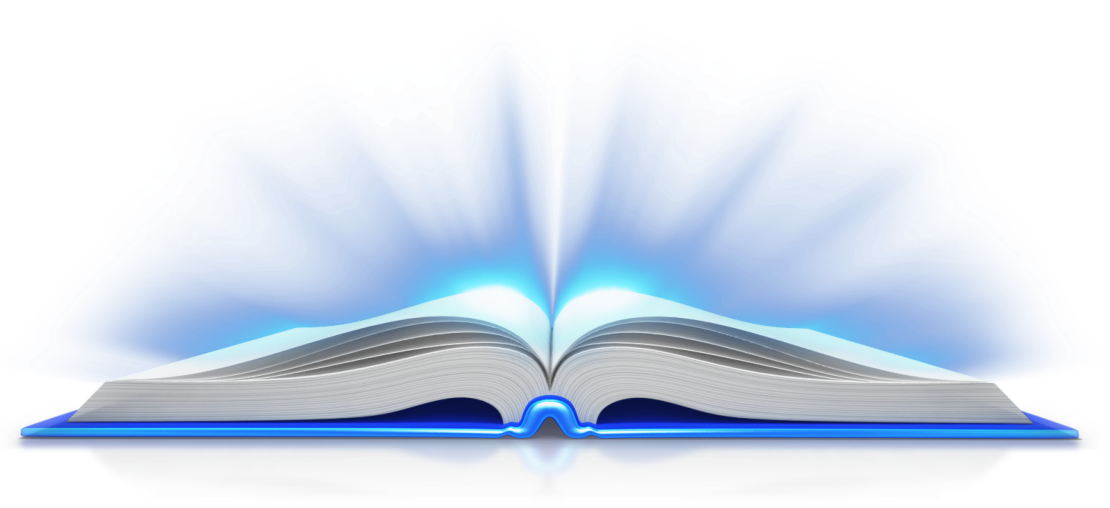 DOK-1
Recall - Reproduce
Write a Brief Text
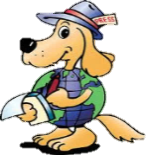 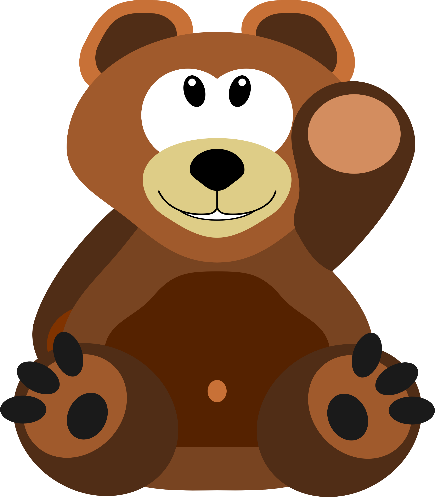 SHOW ME
TELL ME
DOK-1
Reporter
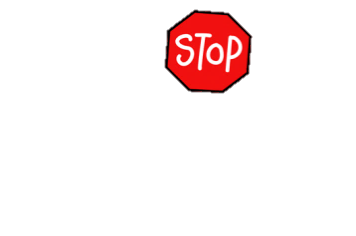 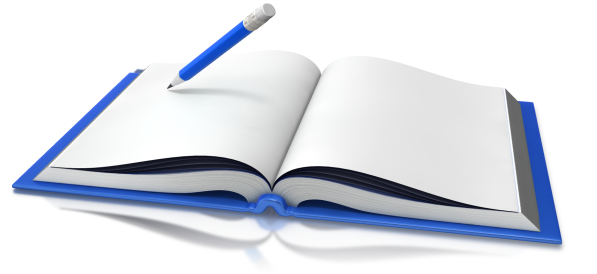 Record
Final Notes
24
10-3-16
[Speaker Notes: 1.  Do the Topic Tally chart as before ( identifying which word has the most tallies).
Group the words that refer to the same thing ( i.e., Tower of Pisa, Building, Landmark).
Divide the Topic Tally words by their Parts of Speech.*
*This builds vocabulary and understanding of the text, but prepares students to know how to
use the Topic Tally Words to build a Topic Sentence or Main Idea statement in the next lesson.
Many programs use vocabulary words to build around a topic, main or central idea – thesis in developing stages.
These are “Key Words,” that could also be used in other ways – most on the Topic Tally will be Tier III – Domain Specific words that the CCSS require when writing full compositions.   Words on the Topic Tally chart that do not have as many tallies are still entry points for key details that support a main/central idea.
Whatever we are working on – we can interject and begin to ask students…..where do we see the writing craft of ……(6+ traits) voice/tone, ideas, organization, fluency, conventions, word choice, etc.…]
25
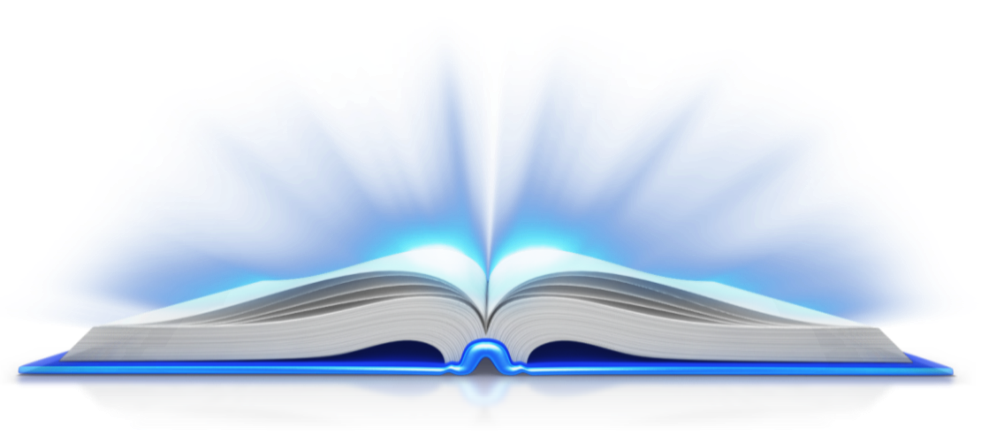 T
Writing the Topic Sentence
of a Brief Text 
Lesson 6 – Part 2
WRITE a Brief Text
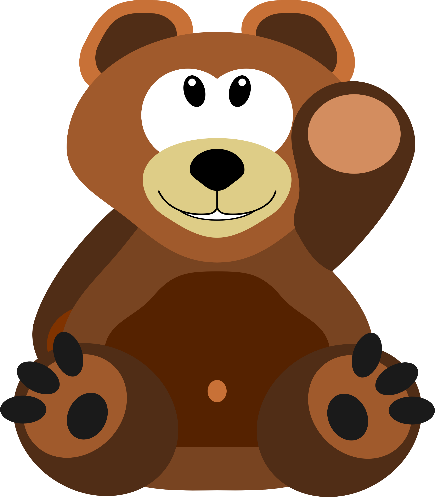 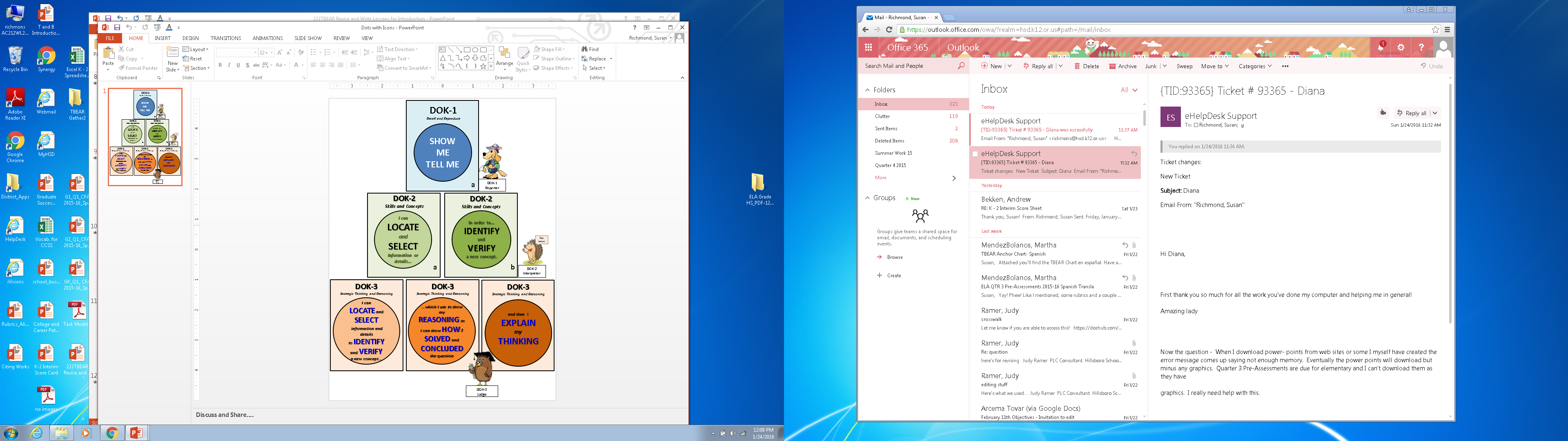 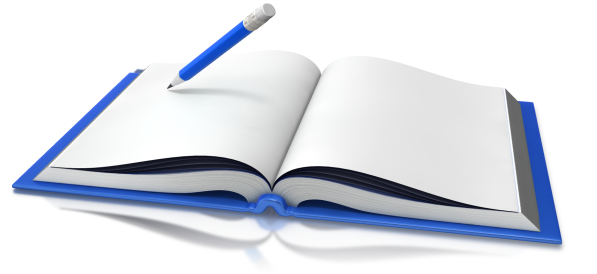 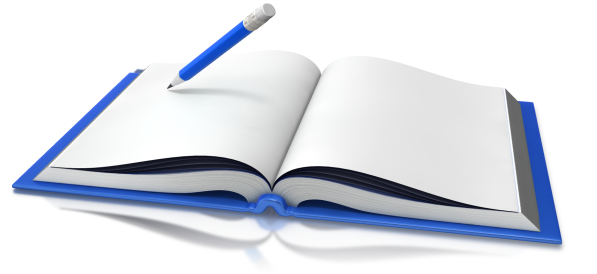 Record
Final Notes
Record
Final Notes
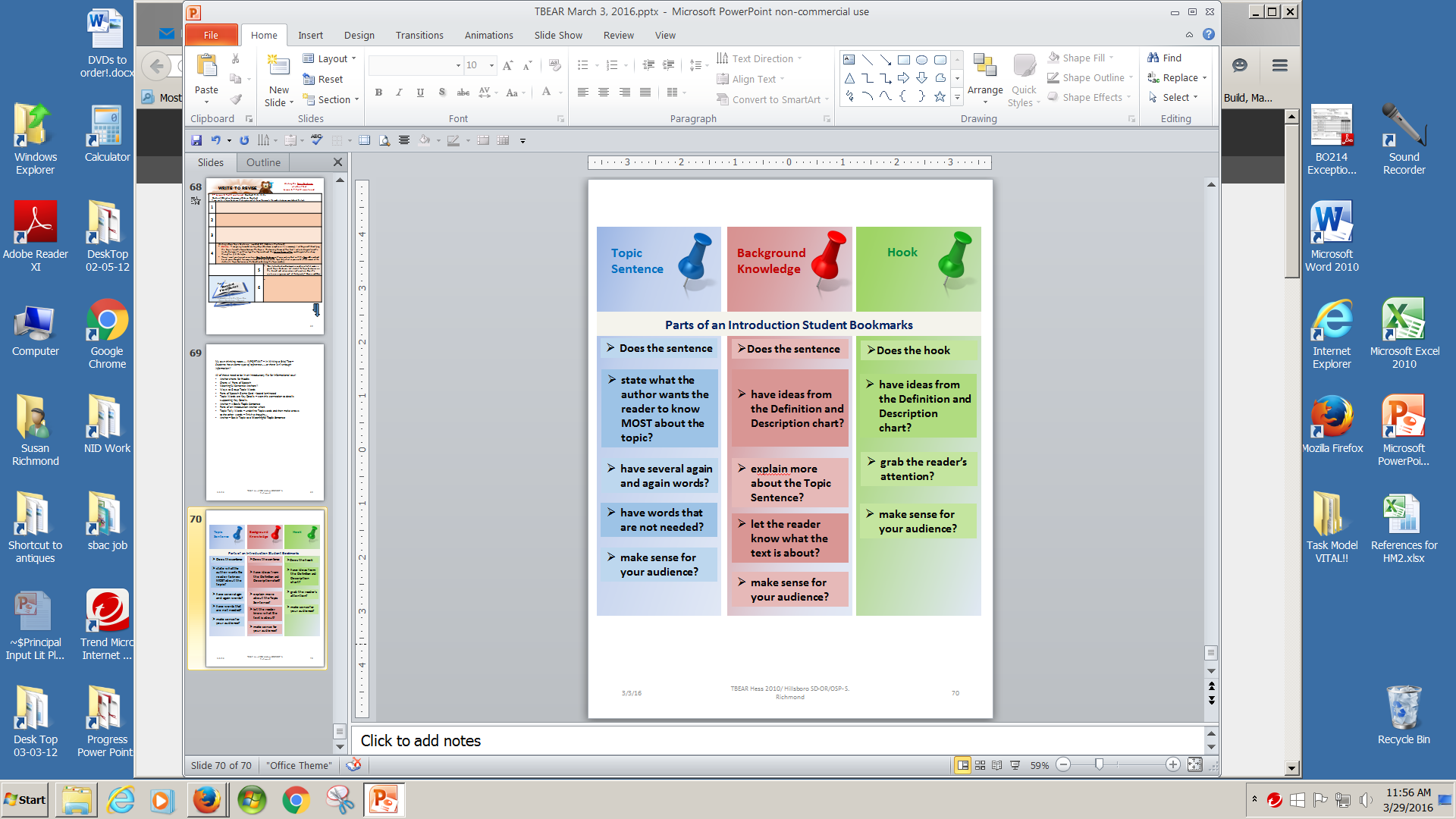 10-3-16
26
[Speaker Notes: There is a continued review of the parts of an introduction.  Here students prepare to write their own topic sentence and understand that it represents the main idea of the text – what the author wants students to know MOST about the text.  It is tested by the Topic Tally and the K/N words.  Is one idea consistently mentioned MOST?  It is important that students
know what a summary statement is.  Prior work with summarization is very, very important!  This is a hard skill.  Use any successful strategies you’ve had in the past.  One strategy is the IVF strategy developed by Step Up to Writing.  
Identify – Add a Verb – Finish your thought.   This is helps students develop a very basic Topic Sentence; thus my term
Basic Topic Sentence.  In common core we want to have a meaningful topic sentence.   From Basic to Meaningful.
A Meaningful Topic Sentence (SFA) is one in which the identified subject (in our case the topic) is so specific that
it can’t be replace with other words and still make sense.  In other words – the basic topic sentence – The Leaning Tower of Pisa could topple if it tilts too far – the underlined topic words Leaning Tower of Pisa could be replaced by TREE and still make sense.  This is not a meaningful sentence.  Meaningful sentences have good contextual clues as to the meaning of the topic or key subject of the sentence.   Contextual clues can by synonyms, antonyms, examples or definitions (SFA – John Hopkins University).     It is important to note that not all sentences must be meaningful!
Some are very self explanatory.  But a boring Topic Sentence or one that is not clear does not help the reader understand the Main Idea of the text.]
Writing the Topic Sentence
of a Brief Text 
Lesson 6 – Part 2 …continued
T
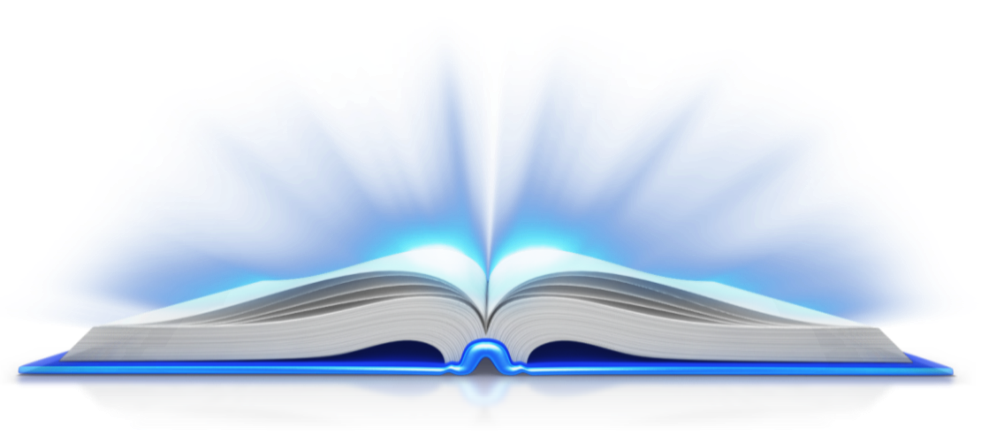 WRITE a Brief Text
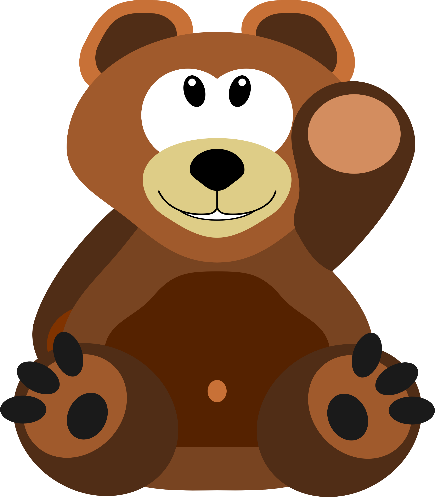 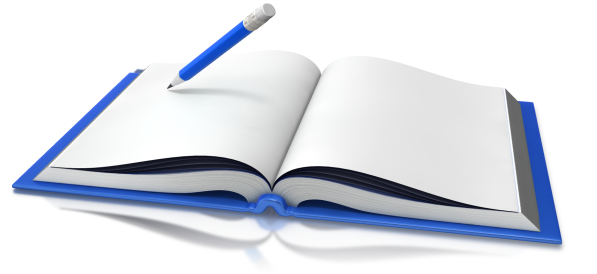 Record
Final Notes
27
[Speaker Notes: Students must first determine if they need the sentence to be meaningful.  Are there words that are not clear about the meaning of the Topic?
Regardless, learning this strategy is important as sentences throughout a text may need to be meaningful sentences ( or more meaningful).]
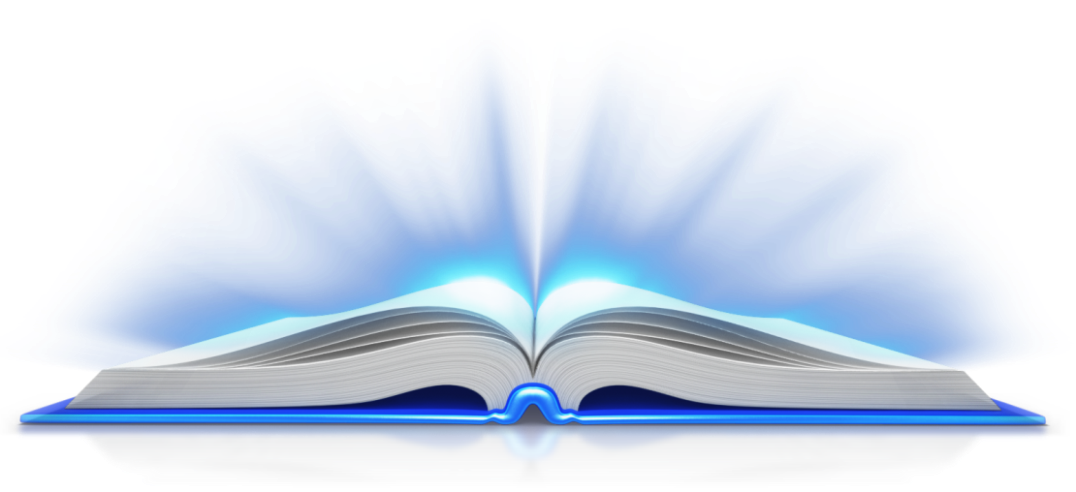 B
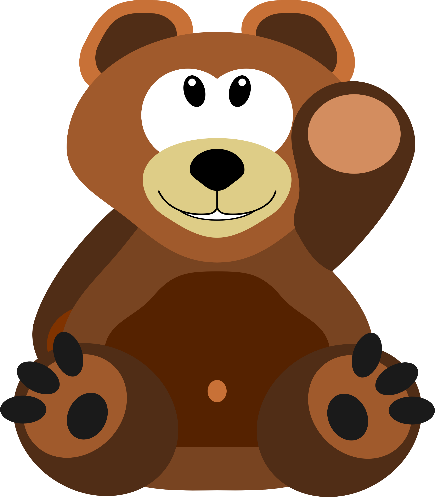 Writing the Topic Sentence
of a Brief Text 
Lesson 6 – Part 2
Teacher Notes
10-3-16
28
29
10-3-16
30
Teacher Notes
10-3-16
31
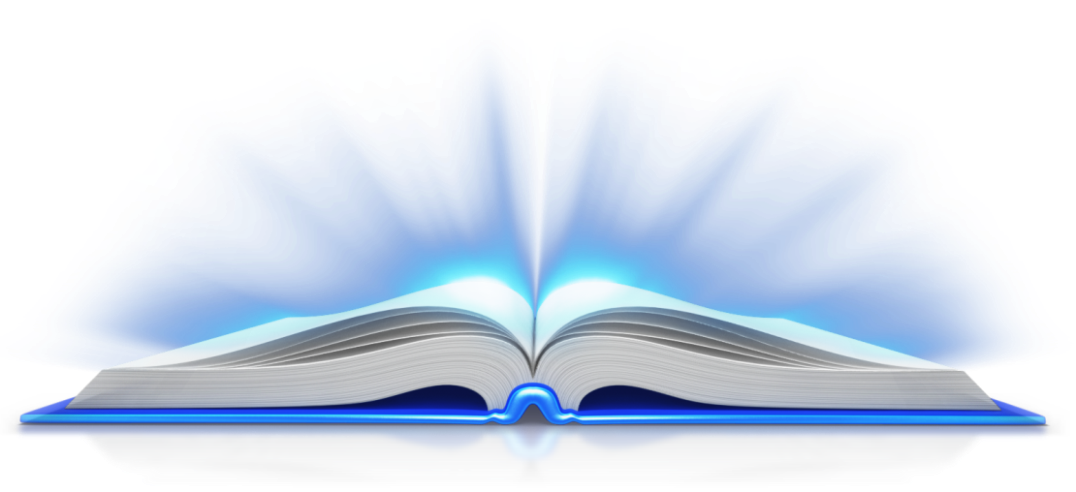 B
WRITE a Brief Text
Write the Bridge
Lesson 7
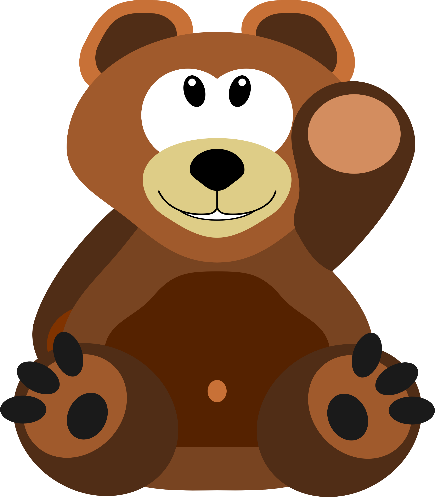 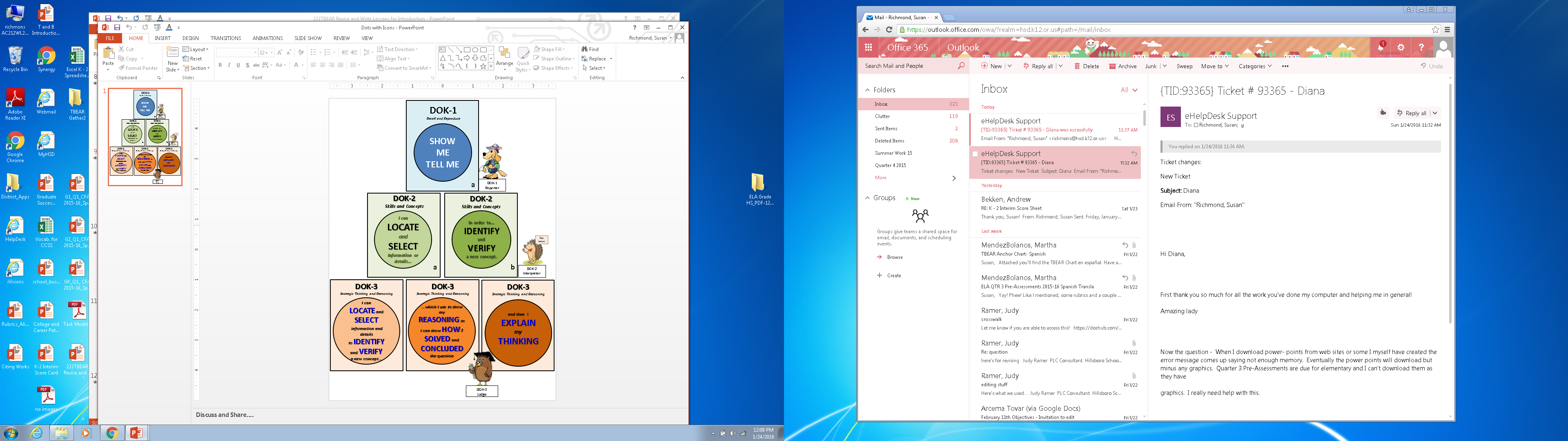 10-3-16
32
[Speaker Notes: Here we are taking the Definitions/Descriptions chart a bit further.  Students write definitions that are specific to how the word/phrase is used in the text as they can.]
B
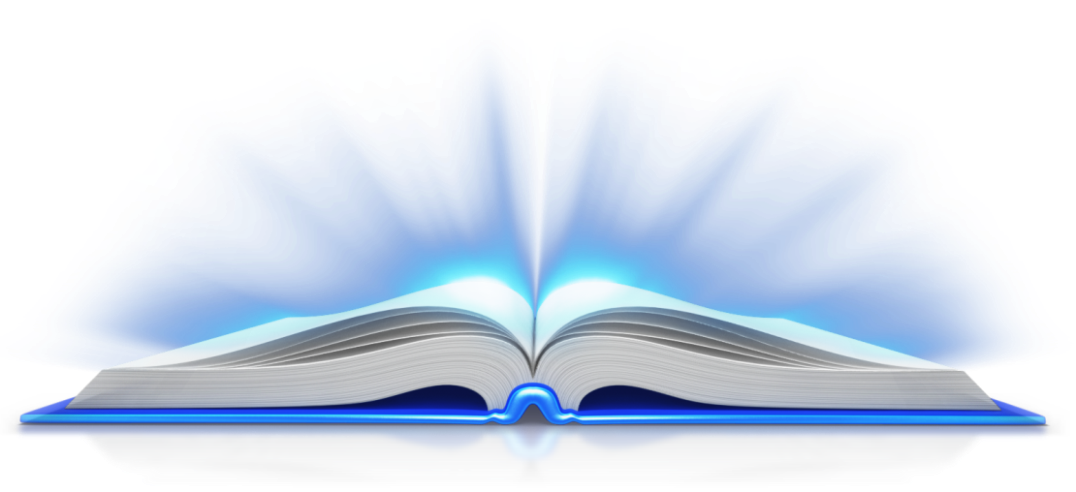 Revise the Bridge
Lesson 7 continued…
WRITE a Brief Text
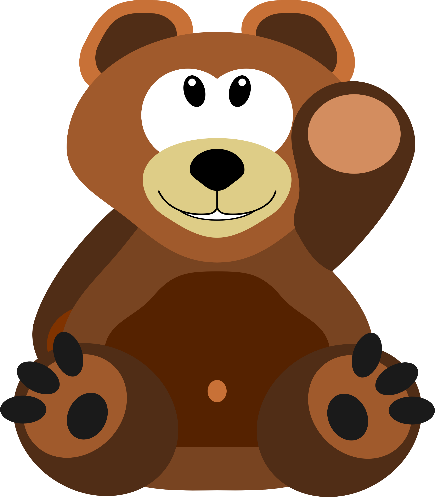 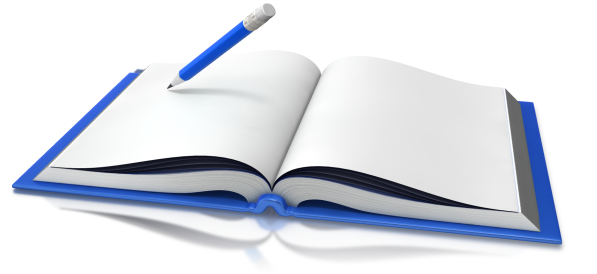 Record
Final Notes
10-3-16
33
B
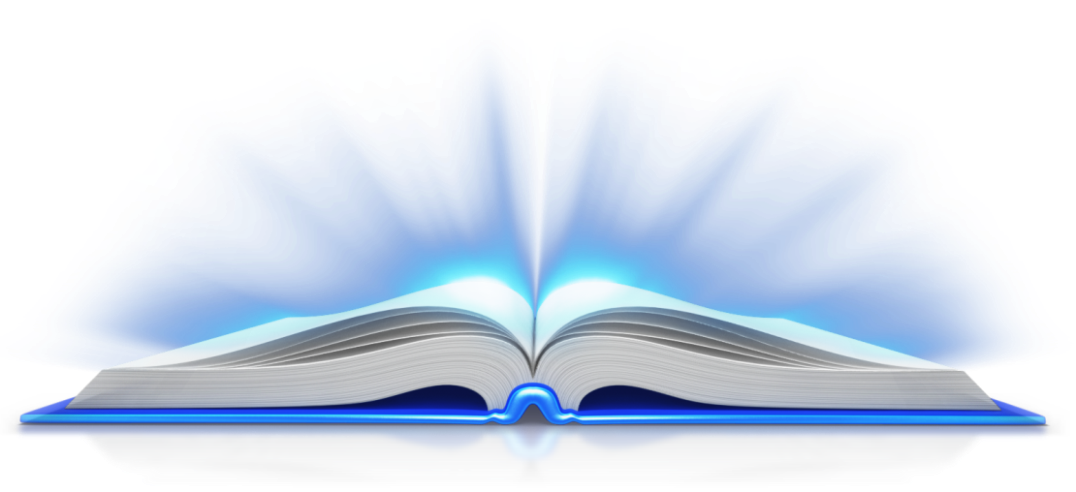 Write the Bridge
Lesson 7
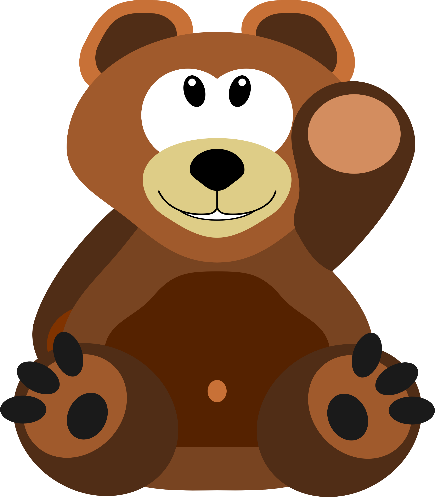 WRITE a Brief Text
Teacher Notes
10-3-16
34
35
10-3-16
36
Teacher Notes
10-3-16
37
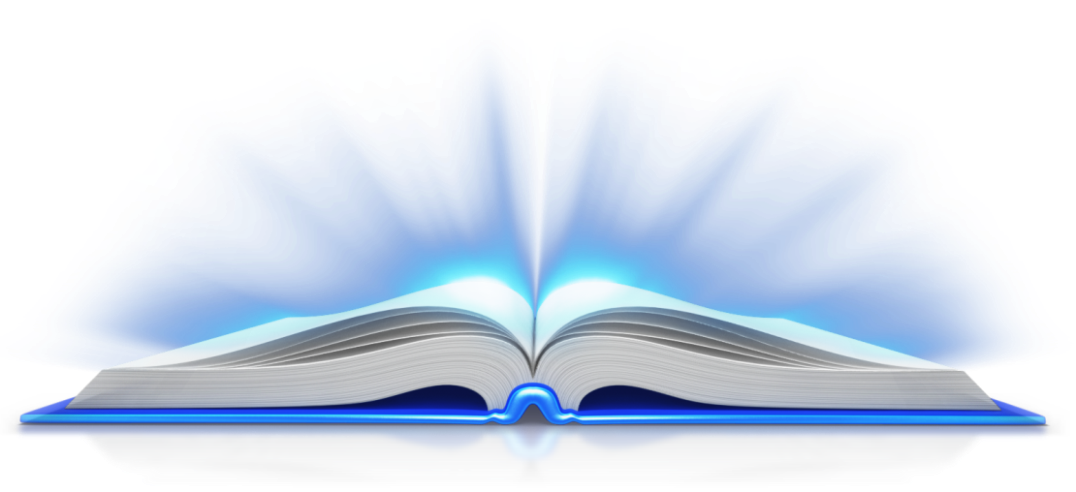 B
WRITE 
a Brief Text
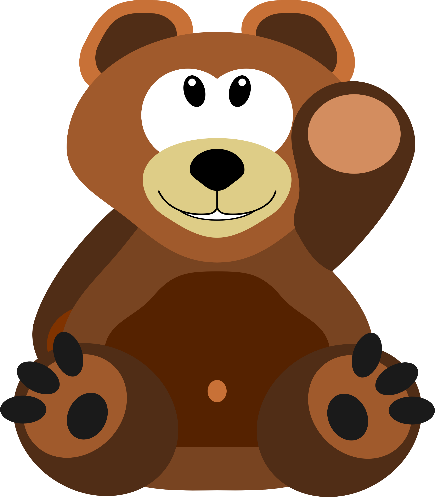 Writing the Hook Lesson 8
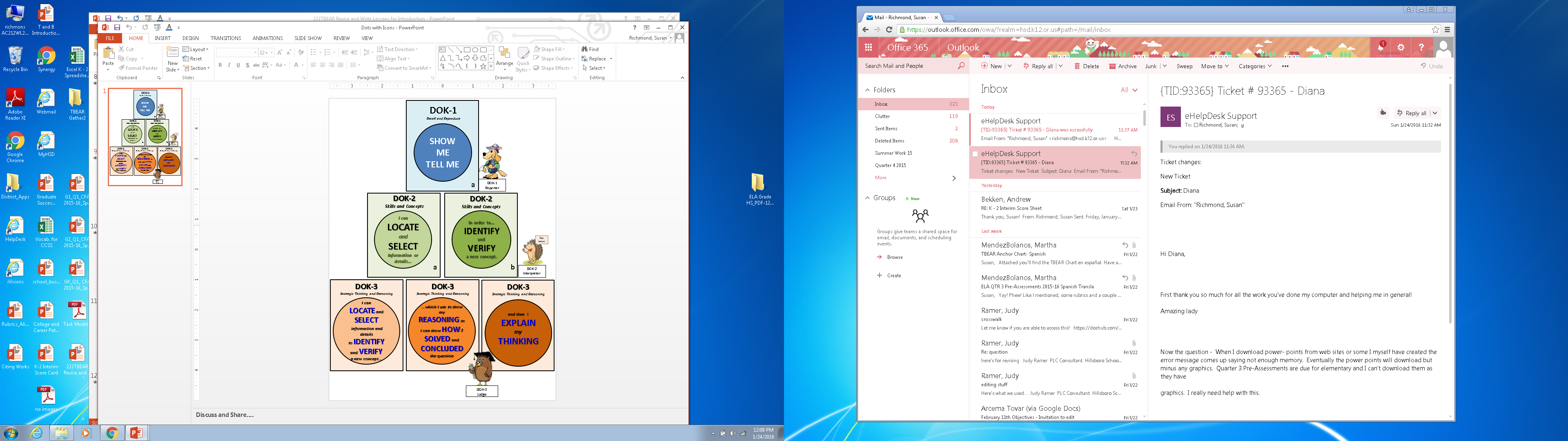 10-3-16
38
10-3-16
39
10-3-16
40